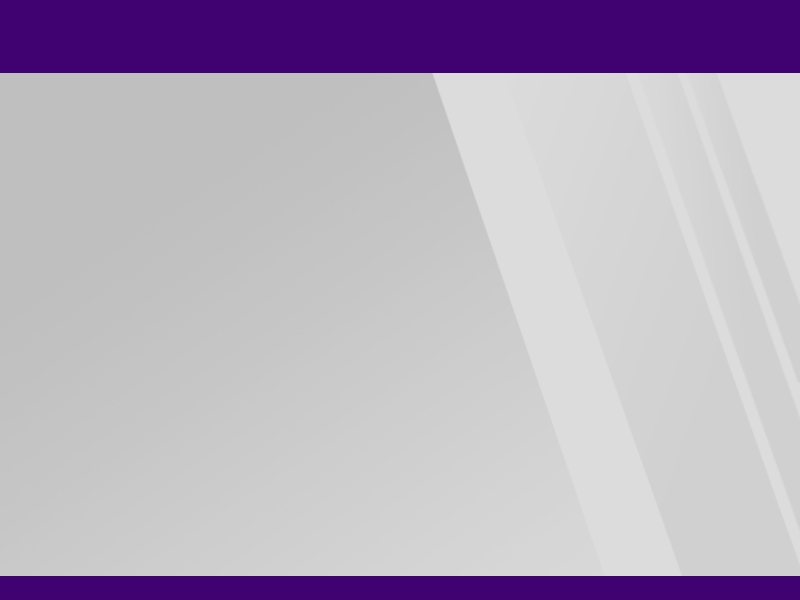 Career Resources 
for Computer Science & 
Information Technology Students
Greg Iaccarino
Career Counselor (L&S)
Career & Leadership Development
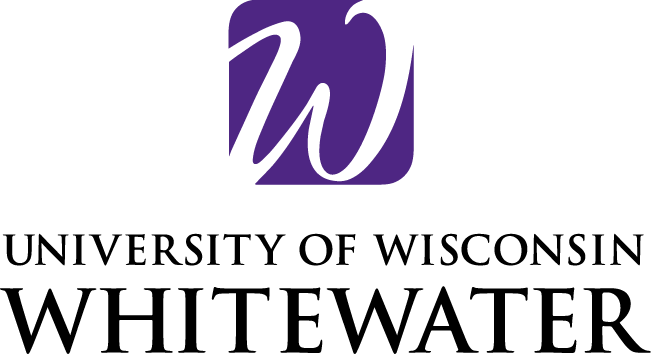 Career & Leadership Development
Career & Leadership Development
Can Help You With

Developing a Resume & Cover Letter 

Preparing for Interviews (and Practicing for Interviews)

Exploring Careers

Conducting an Effective Internship & Job Search

Researching Graduate & Professional School Options
Career & Leadership Development
Career & Leadership Development

University Center, Room 146
262.472.1471
career@uww.edu


http://www.uww.edu/career
Career Compentencies
Career Competencies and Skills 

http://www.naceweb.org/uploadedfiles/pages/knowledge/articles/career-readiness-fact-sheet.pdf
Careers/Majors in CS & IT
What to do with a 
Major in Computer Science & IT
Career Occupations & Skills

http://www.uww.edu/cobe/departments/itscm
http://www.uww.edu/cls/departments/computer-science/careers-in-comp-sci
Careers/Majors in CS & IT
What to do with a 
Major in Computer Science & IT
Career Occupations & Skills (cont).

Occupational Outlook Handbook
https://www.bls.gov/ooh/computer-and-information-technology/home.htm
Job & Internship Search Strategies
Identify your interests, current and desired skills
Prepare your resumes & cover letters (tailored!) 
Develop and grow your professional network.  Let them know you are looking!
Become resourceful of online job search sites
Create an account on Handshake 
Establish your LinkedIn page and professionalize your social media presence.  
Attend career fairs, networking events, scientific association meetings, campus events/seminars
Tips when Reading an Internship/Job Listing
You may not have ALL of the qualifications. Still apply! 
Pay attention to “required,” “preferred,” and “desired”
Always research the “whole picture” of the overall job/internship description, not just limiting yourself to the duties that are listed.  Look at what the position says about the organization as a whole.  
Take note of the words in the description and reference those words in your cover letter and resume.   You want to convey how you would be the “ideal fit” to what you are applying for.
Handshake
Handshake
https://uww.joinhandshake.com/login
Handshake is UW-Whitewater's tool for finding jobs and internships in all industries/career fields across Wisconsin and the United States.
  Activate your account and create your profile now!
Online tutorial on how to use Handshake:
https://support.joinhandshake.com/
Dice.Com
Dice.Com

Techonology Job Postings
http://www.dice.com
Internships.com
Internships.com

Links to internships in IT.
http://www.internships.com
GoinGlobal
GoinGlobal
GoinGlobal (International Internships & Job Listings, as well as country-specific guidelines for resumes, work permit and visa requirements, as well as employment trends. Login through your Net ID:  http://uww.edu/career-and-leadership-development/career-resources/goinglobal
Search Strategies and Terms/Resources
In most online systems, conduct a search using similar search 
strategies as when using online databases to write research papers! 


Search by Job or Internship Title
Search by Location
Search by Keyword(s) that match career field
Search by Level (e.g. Internship, Entry-Level)
Search part-time, full-time, internship

NOTE:  Most/all employers/organizations have listings on their websites & social media feeds
Connecting and Networking!
Connecting and Networking

In-person:Meeting professionals individually and/or by attending meetings and events

Online: Create a LinkedIn profile/account at http://www.linkedin.com to connect with professionals that can include UW-Whitewater alumni in various careers/occupations
LinkedIn
What is LinkedIn and Why Should You Be On It? 

https://www.lifewire.com/what-is-linkedin-3486382
Connecting and Networking!
Advantages of Connecting and Networking

Gain access to information and job leads
Enhance your communication skills
Obtain advice on job search strategies
Establish relations with mentors and advocates
Professional Associations
Check websites of Professional Associations 
For Internships, Jobs, Officer Profiles, Events and 
Networking Opportunities

Directory of Associations is at:
https://www.livecareer.com/career/advice/jobs/professional-organizations
Rotational Programs
Rotational Programs
Opportunities to work in more than one department or unit of an employer (on a rotational basis) for 1 to 3 year period.  Most rotations are full-time with pay and all benefits. Often will result in a permanent job offers. Many employers have computer science rotational programs (technology development programs)
For More Help, Contact
Greg Iaccarino | L&S Career Counselor University of Wisconsin-WhitewaterCareer & Leadership Development – “Helping Students Achieve Their Dreams”800 W. Main Street | UC 146(262) 472-1514 | FOR APPOINTMENTS CALL: (262) 472-1471iaccarig@uww.edu

Thank You!